Water      in our homes
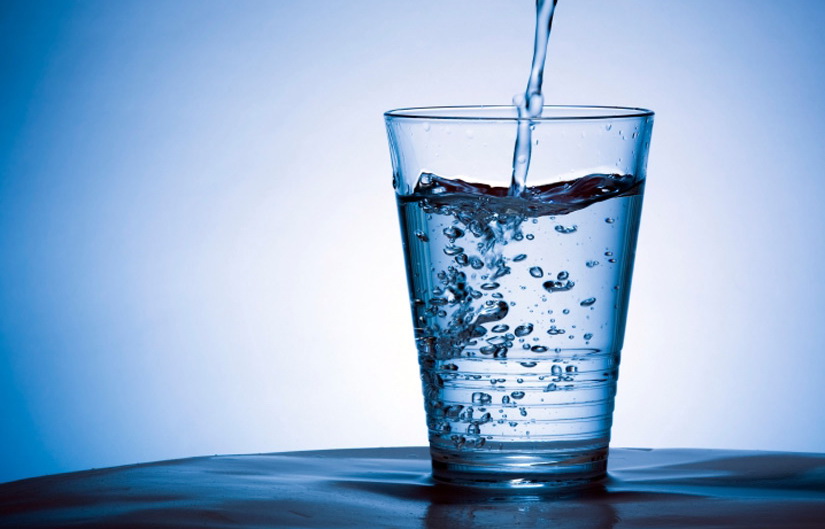 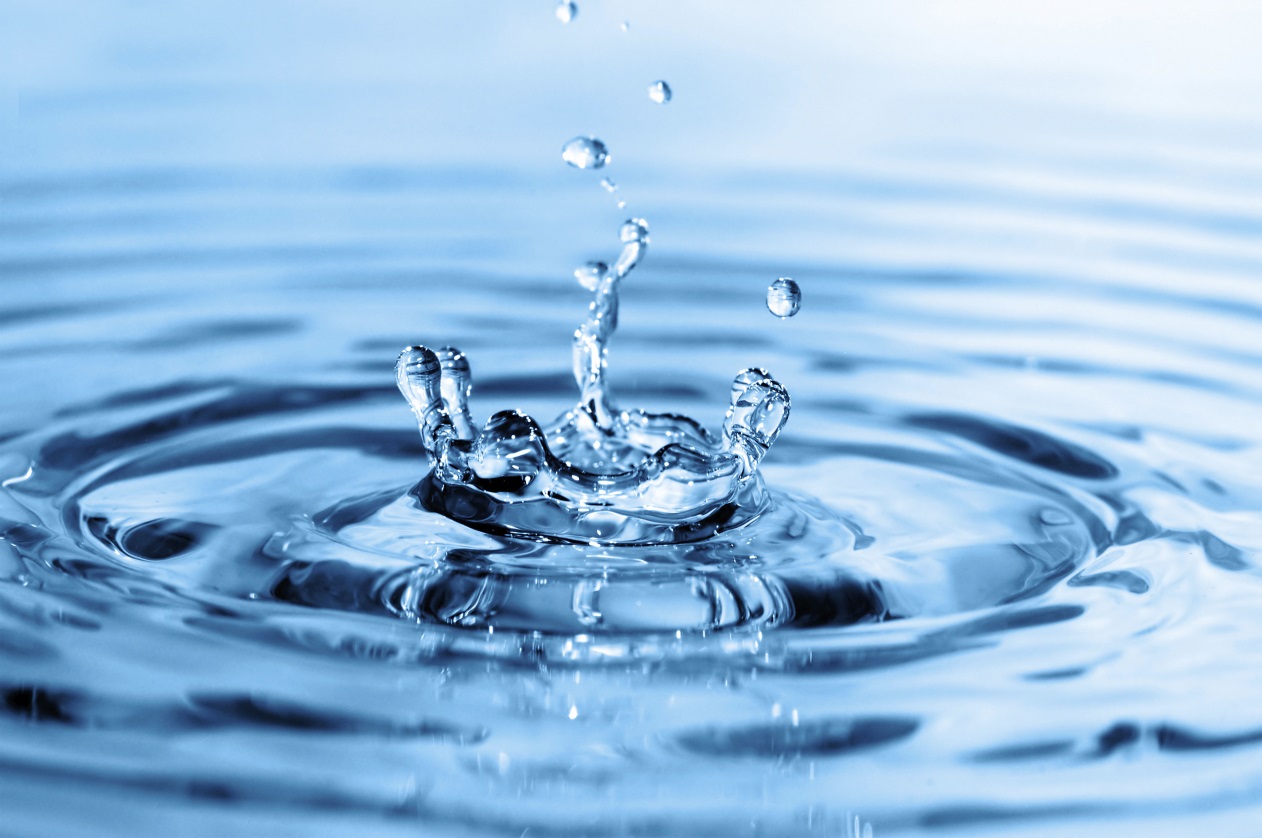 Without water we can´t live    even exist . We must
    save water.
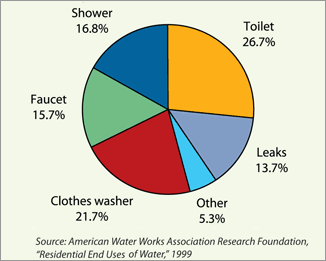 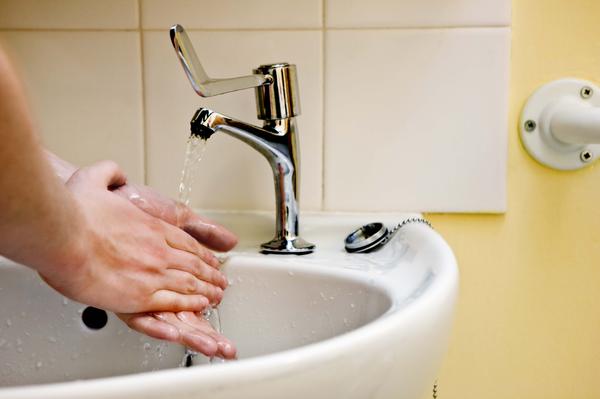 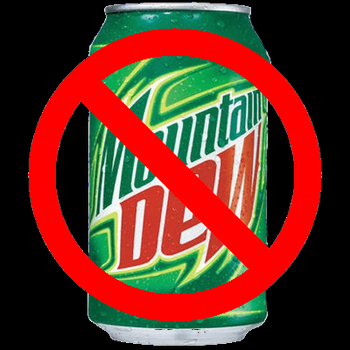 Best is drink water from faucet,
   or mineral water.
   Because it is better than soft 
   water for our life.
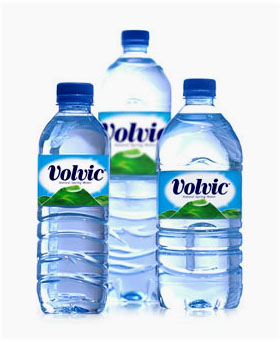 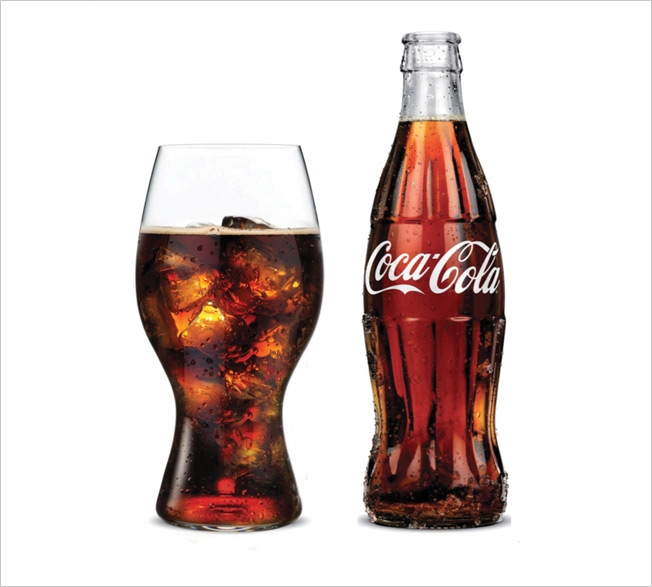 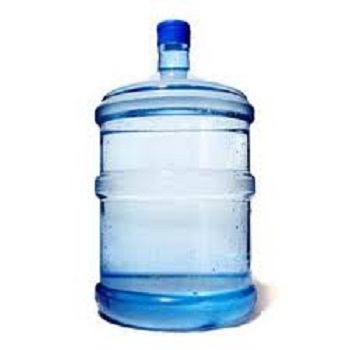 We want save water so better have a shower than a bath.


 
  When we brush our teeth we turn off water.
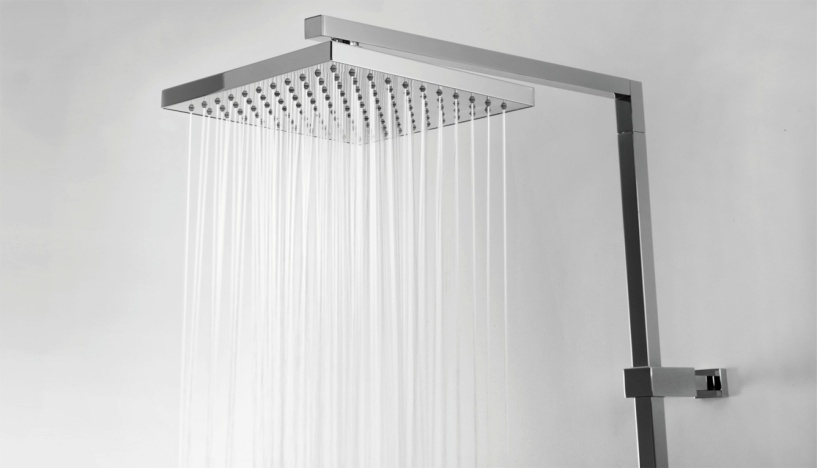 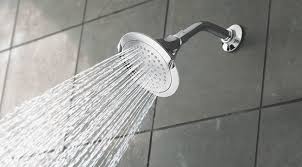 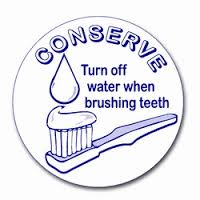 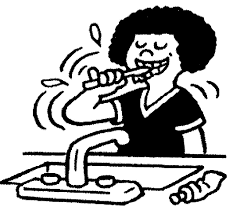 We use dishwasher to save water.






Martin Krišák 7.A
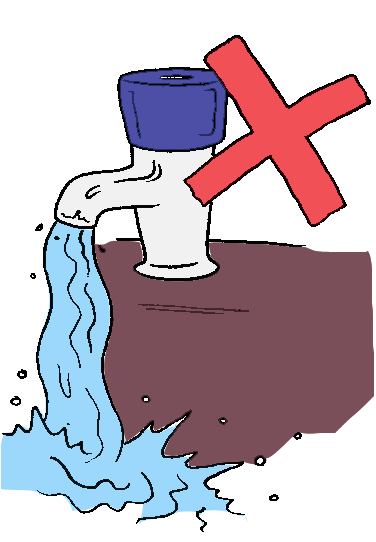 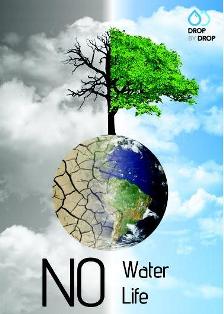 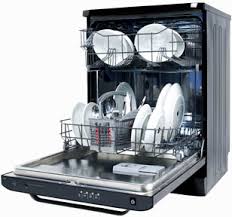